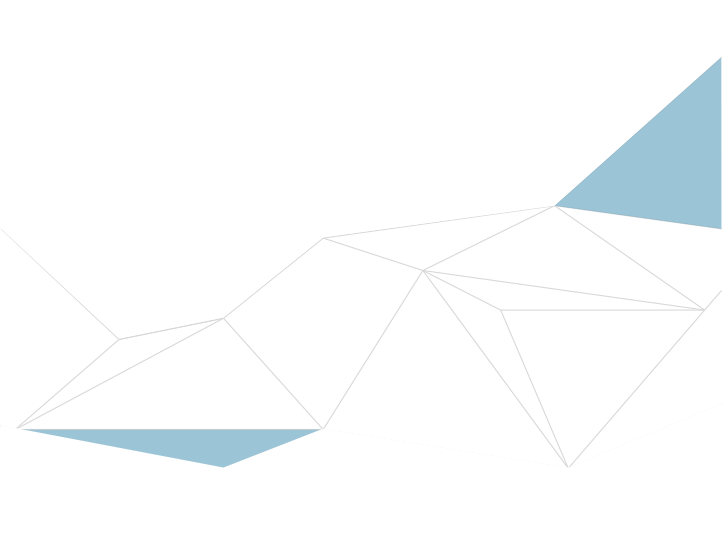 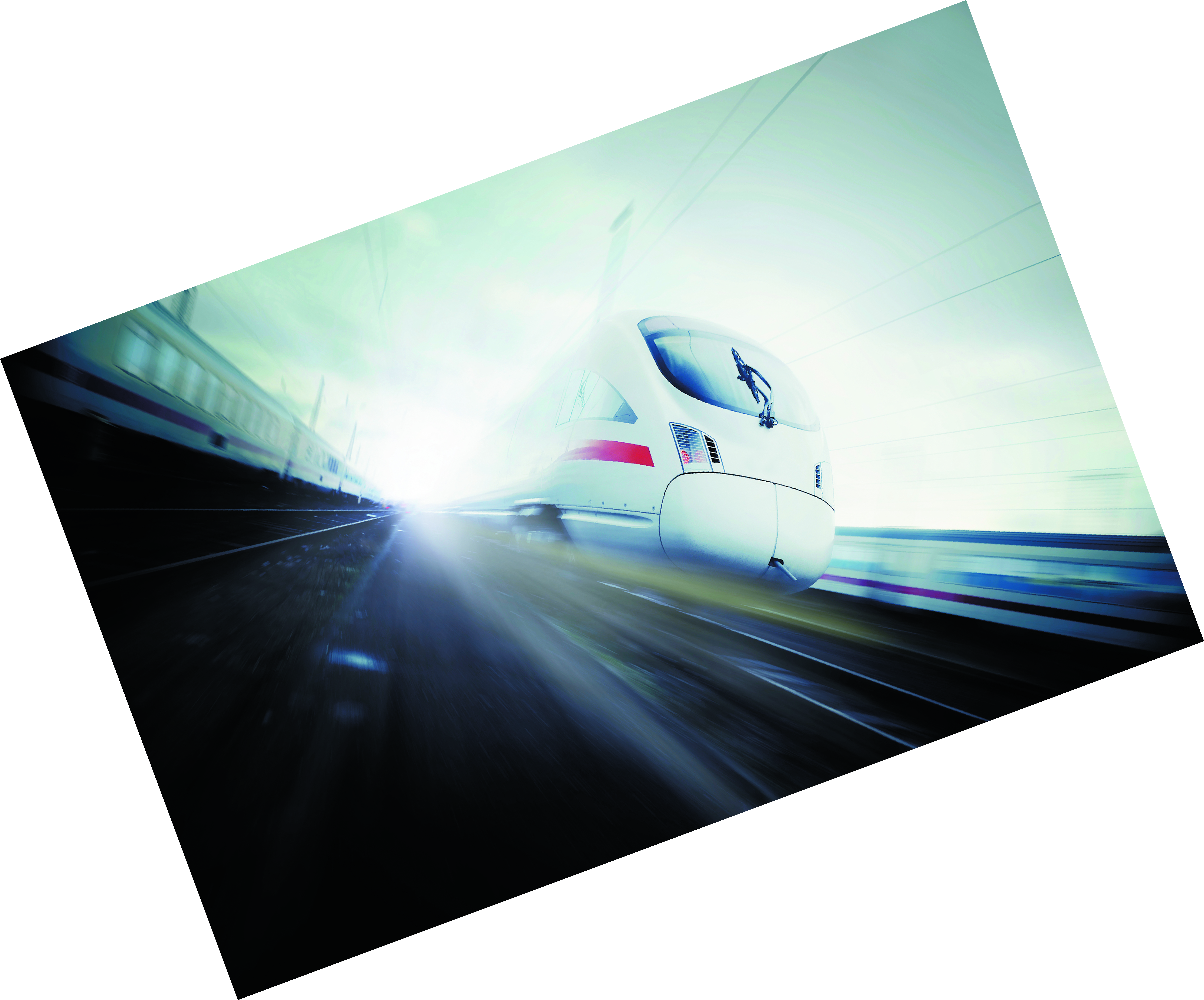 Altran positioning in Rail, Infrastructure & Transport
MARCH 2016
1
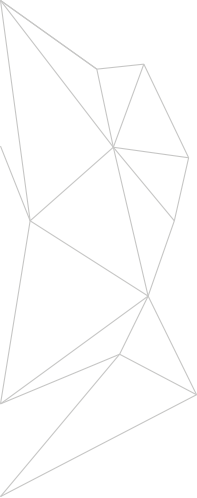 01
Altran Group key facts
02
Altran key facts in Rail, Infrastructure & Transport
03
Altran Rail, Infrastructure & Transport market dynamics
04
Rail, Infrastructure & Transport Offers portfolio
2
01
Altran Group key facts
3
ALTRAN GROUP KEY FACTS | ALTRAN KEY FACTS IN RAIL, I&T  | MARKET DYNAMICS | RAIL, I&T OFFERS PORTFOLIO
GROUP KEY FACTS
At a glance
Altran is a global leader in innovation and high-tech engineering consulting. The Group’s mission is to assist companies in their efforts to create and develop new products and services.
INNOVATION MAKERS*
25,935
2015 REVENUES
€1.945bn
INTERNATIONAL
20+ countries
INNOVATION
over 30 years
of experience for a brighter future
*EMPLOYEES OF THE ALTRAN GROUP
4
ALTRAN GROUP KEY FACTS | ALTRAN KEY FACTS IN RAIL, I&T  | MARKET DYNAMICS | RAIL, I&T OFFERS PORTFOLIO
GROUP KEY FACTS
What do we do ? The solutions
Our solutions cover five major technological domains:
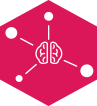 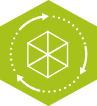 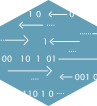 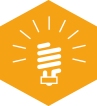 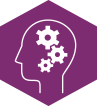 INNOVATIVE
PRODUCT
DEVELOPMENT
INTELLIGENT
SYSTEMS
LIFECYCLE EXPERIENCE
INFORMATION SYSTEMS
MECHANICAL ENGINEERING
5
ALTRAN GROUP KEY FACTS | ALTRAN KEY FACTS IN RAIL, I&T  | MARKET DYNAMICS | RAIL, I&T OFFERS PORTFOLIO
GROUP KEY FACTS
What do we do ? The industries
Our presence in the main business sectors enables us to partner with key players in the market:
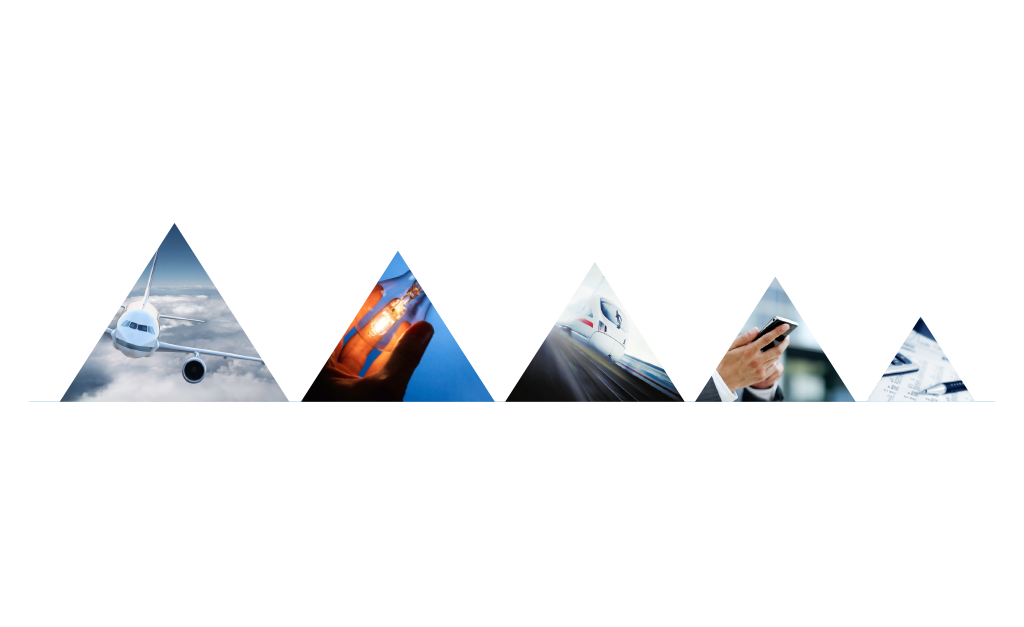 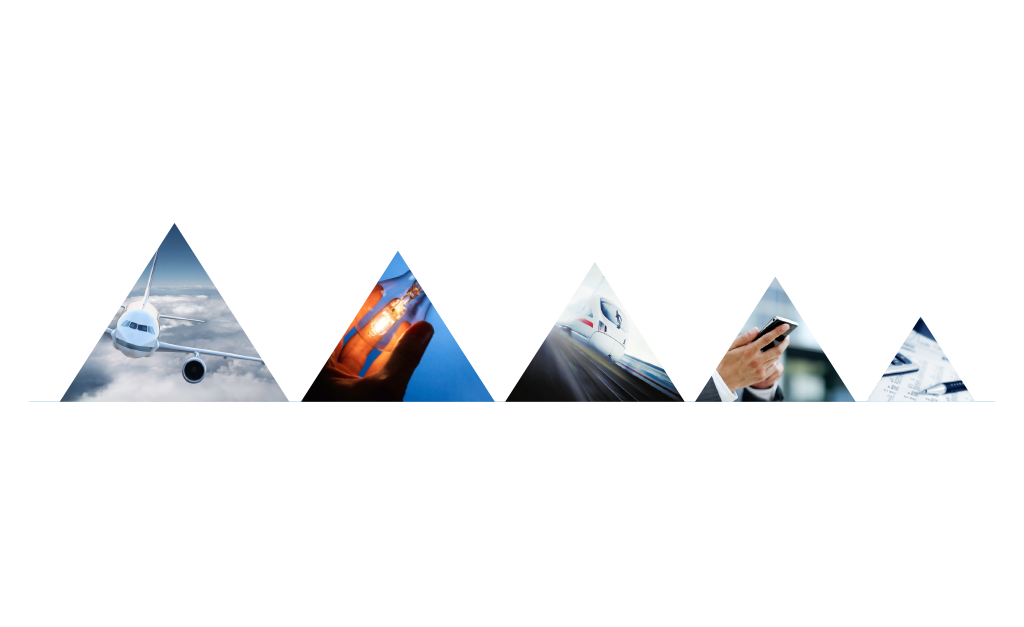 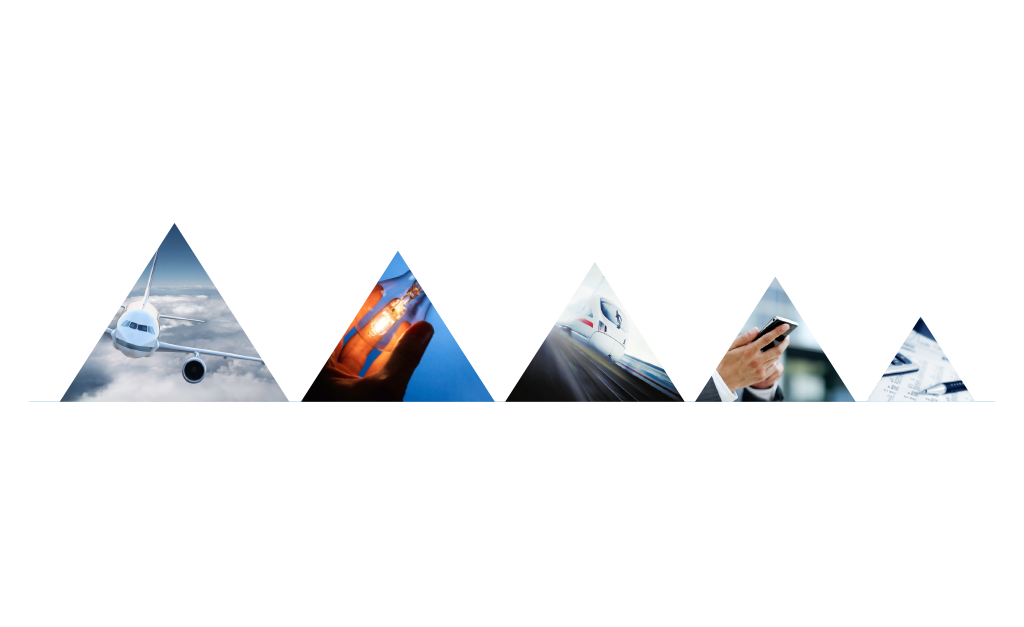 12%
25%
24%
23%
16%
FINANCIAL SERVICES & GOVERNMENT
AUTOMOTIVE, INFRASTRUCTURE & TRANSPORTATION
TELECOMS & MEDIA
AEROSPACE, DEFENCE & RAILWAY
ENERGY, INDUSTRY
& LIFE SCIENCES
6
ALTRAN GROUP KEY FACTS | ALTRAN KEY FACTS IN RAIL, I&T  | MARKET DYNAMICS | RAIL, I&T OFFERS PORTFOLIO
GROUP KEY FACTS
What do we do ? The Altran Delivery Model
To accommodate the changing dynamics of our clients and the market place, our ADM covers the traditional Time & Materials approach and allows Altran to act as a strategic partner to support global projects and guarantee a consistent level of service.
COMPETENCES & SKILLS COMMITMENTS (ADM 1&2)
FIXED PRICE COMMITMENTS (ADM 3&4)
Subject Matter Expertise
Structured Team Expertise
Fixed Price Project
Outsourced Services
Specific skills that complement client teams 
to support clients with individual expertise.
Access to multi-disciplinary skills provided on a Service Level Agreement basis and supported by Key Performance Indicators.
Delivery of a product or a service to guarantee committed results.
Catalogue of services that industrialise recurrent needs for committed results on a range of ordered work packages.
Risks Management
7
02
Altran key facts in Rail, Infrastructure & Transport
8
ALTRAN GROUP KEY FACTS | ALTRAN KEY FACTS IN RAIL, I&T  | MARKET DYNAMICS | RAIL, I&T OFFERS PORTFOLIO
ALTRAN KEY FACTS IN RAIL, I&T
Global partner with a worldwide presence
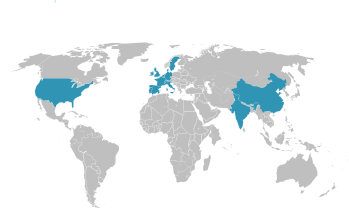 INTERNATIONAL
12+ countries
France
 UK
 Spain
 Portugal
 Benelux


 Germany
 Italy 
 USA 
 Switzerland
 Scandinavia


Austria
China
India
ENGINEERS
630+
CLIENTS
10+
TURNOVER IN 2015
€ 76 m
Top Clients
SNCF, Alstom, Thales, Bombardier, Talgo, Siemens, Ansaldo/Hitachi, RATP, CAF, Knorr-Bremse
9
ALTRAN GROUP KEY FACTS | ALTRAN KEY FACTS IN RAIL, I&T  | MARKET DYNAMICS | RAIL, I&T OFFERS PORTFOLIO
ALTRAN KEY FACTS IN RAIL, I&T
Altran main clients in Rail, Infrastructure & Transport
HISTORIC AND NEW PLAYERS INFLUENCING THE MARKET
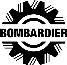 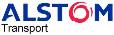 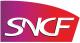 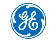 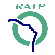 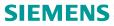 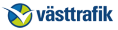 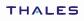 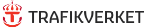 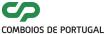 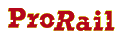 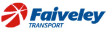 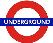 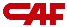 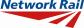 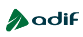 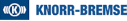 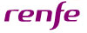 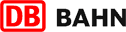 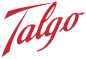 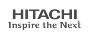 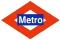 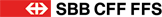 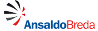 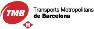 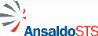 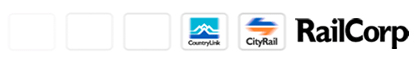 10
ALTRAN GROUP KEY FACTS | ALTRAN KEY FACTS IN RAIL, I&T  | MARKET DYNAMICS | RAIL, I&T OFFERS PORTFOLIO
ALTRAN KEY FACTS  IN RAIL, I&T
Altran partnerships models for engineering & customer services
Product development in
industrial design, mechanical engineering, electronic production and outsourced
development projects
A Tunisian group of companies specialized in innovation and high technology consulting
Academic consortium between Centrale Paris, Altran and Mazars
Crtitical systems and software development solutions
A major Cloud and Big Data player
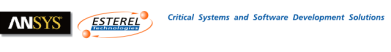 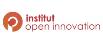 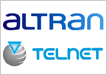 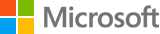 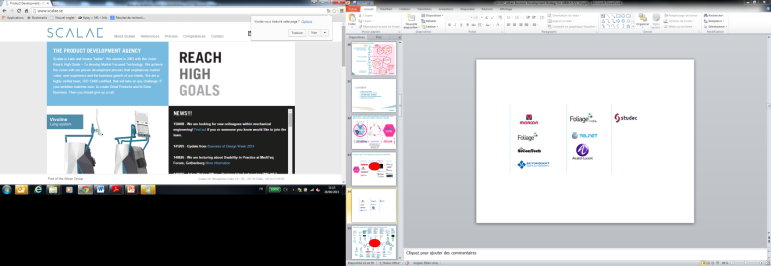 Global partnership
Joint venture
Axclusive partnership
Acquisition
Consortium
2010
2014
2013
2014
2010
2014
2013
…
2014
2010
Extension of the RA alliance
Exclusive partnership
Acquisition
Acquisition
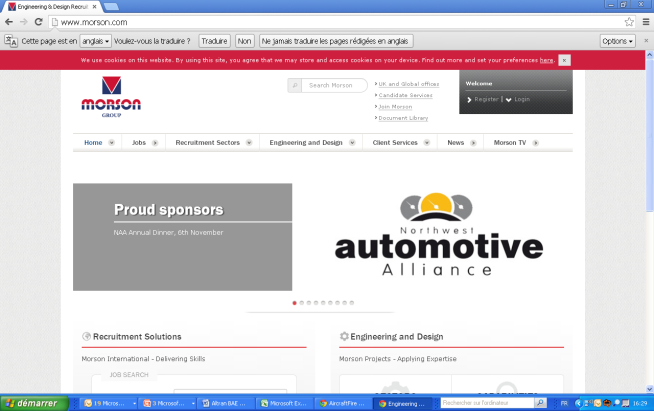 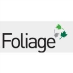 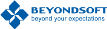 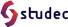 In Flight Operations documentation
A leading business in the supply of specialist engineering recruitment, technical personnel, and outsourced design services in the UK
Product development company,
developing complex
software-intensive systems
Asia's top-notch, full-spectrum IT services and
industry solution providers with global delivery capabilities
11
ALTRAN GROUP KEY FACTS | ALTRAN KEY FACTS IN RAIL, I&T  | MARKET DYNAMICS | RAIL, I&T OFFERS PORTFOLIO
Leader for embedded software in
the semiconductors, consumer electronics and healthcare sectors
Specialist in R&D and high
technology services, specialised in software development
and mechanical engineering
Pharmaceuticals counselling, provides compliance-improvement and quality process solutions
Ex: GE Software connects streams of machine data to powerful analytics
To develop future
software platform for intelligent vehicles and machines
A cluster of partners for VueForge Big Data solution
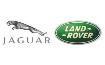 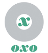 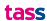 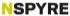 Alliance
Acquisition
Acquisition
Acquisition
Partnership
…
2015
2014
2015
2015
2015
2014
2015
2014
2015
2015
Industrial Partnership
Partnership
Acquisition
Acquisition
Acquisition
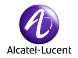 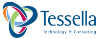 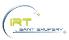 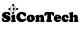 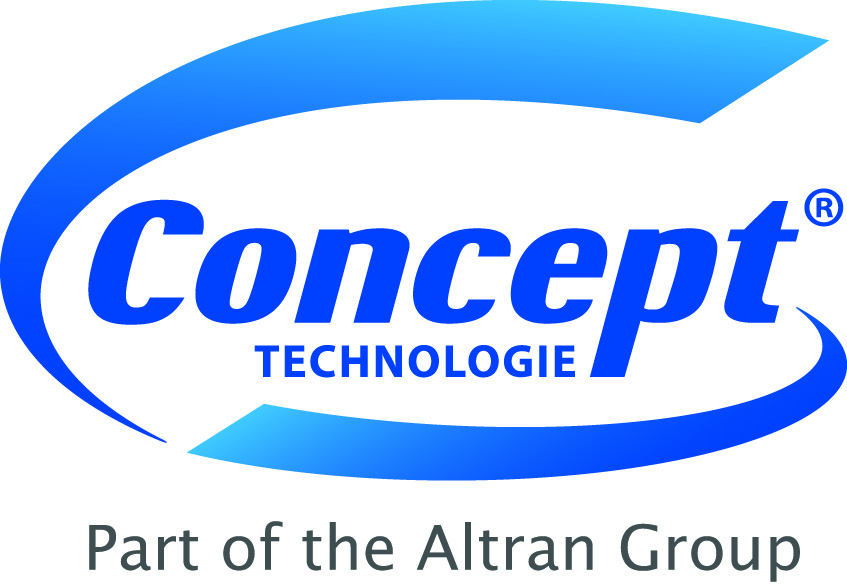 Fastest growing Indian
technologies firms, specialised in semiconductor design
services
French technological research institute for Aeronautics, Space & Embedded systems
A leading international analytics
and data science consulting services company
Purposes of creating an expertise and telecoms services centre around 170 expert
engineers specialised in 4G
World leader in Passive Safety Development
12
03
Altran Rail, Infrastructure & Transport market dynamics
13
ALTRAN GROUP KEY FACTS | ALTRAN KEY FACTS IN RAIL, I&T  | MARKET DYNAMICS | RAIL, I&T OFFERS PORTFOLIO
MARKET DYNAMICS
Railway, Infrastructure & Transport market dynamics
TOGETHER, HOW TO MAKE TRAVEL EASIER?
Cost Pressure on European Rail
Digitization
Passengers using smartphone during their commute
65%
BRIC countries are creating new global Rail suppliers

Threats to market share
‘Car Share’ and ‘alternative taxi’
Inner-city bicycle schemes
Automated cars
Digital mega-projects to exploit IoT and Big Data (DB, SNCF, NR, ..)

Real Time Passenger Information
Inter-modal passenger flow
Predictive maintenance
Energy management
Free wifi on trains
Passengers using smartphone to manage their trip
23%
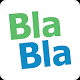 Geographical Expansion of Rail
RAILWAY, INFRASTRUCTURE& TRANSPORT
BRIC and ME rail investments by 2016   1tn
Annual railway operations expenditure on external supply
 €80Bn
“88% of Americans support high-speed rail” ~NYT

70,000 miles of new high-speed line in USA by 2030
(aspiration of US HSR Association)
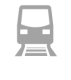 “Train Control” (aka advanced signalling)
Global Train Demand (New & Refurb)
Global High Speed rail
+ urban rail CAGR is >10%

N. Europe 2015-2022 is buying 12,000 new 
trains and refurbishing 8,000 trains

        The greenest option for Governments

Global outsourced after-sales services €38Bn
Global RS supplier market by 2022
€70Bn p.a.
European ETCS emerging as global standard for high-speed, installed in 39 countries (43% outside Europe)

CBTC installed in 90 metros; N.E. CAGR 23%

PTC €1.8Bn so far; ~€7Bn final price
CO2 emissions from 
Rail in EU Transport
1.8%
Global signalling supplier market by 2022
€20Bn p.a.
14
04
Rail, Infrastructure & Transport Offers portfolio
15
ALTRAN GROUP KEY FACTS | ALTRAN KEY FACTS IN RAIL, I&T  | MARKET DYNAMICS | ALTRAN RAIL, I&T OFFERS PORTFOLIO
OFFERS PORTFOLIO
Altran Railway, Infrastructure and Transport Offering
A CORE EXPERTISE WITH 7 OFFERING TO ANSWER OUR CLIENTS NEEDS
TRANSPORT R&D
Mechanical, & Electrical Design
Compliance and Assurance
PLM, Process Optimisation
Supply Chain Management
TCMS, MBSE
ROLLING STOCK & MANUFACTURE
Design-to-X
Agile engineering
Passenger flow analytics
VueForge/ Big Data
Innovation Management
Interlocking & schematics design
Test and Assurance Services
SIL 4 software
Traffic Control 
ETCS/ERTMS
SIGNALLING COMMAND 
& CONTROL
SIGNALLING COMMAND 
& CONTROL
TRANSPORT COMMUNICATIONS
Critical Networks
PA systems, CCTV, Alarms
GSM-R, LTE, PABX, WiFi
RAILWAY, INFRASTRUCTURE
& TRANSPORT
SAFETY & CONFORMITY
OPERATIONS & PASSENGER INFORMATION
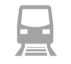 Passenger Information Systems Operators systems
websites
Passenger Apps
Surveillance & 
Security Systems
INFRASTRUCTURE &  PROJECTS
IV&V
Safety Engineering
Notified Body, DeBo/AsBo
Independent Safety Assessment
Requirements
Capacity planning
Systems Engineering
Simulation and Modelling
Process Assessments/advice
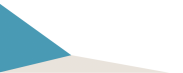 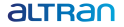 16
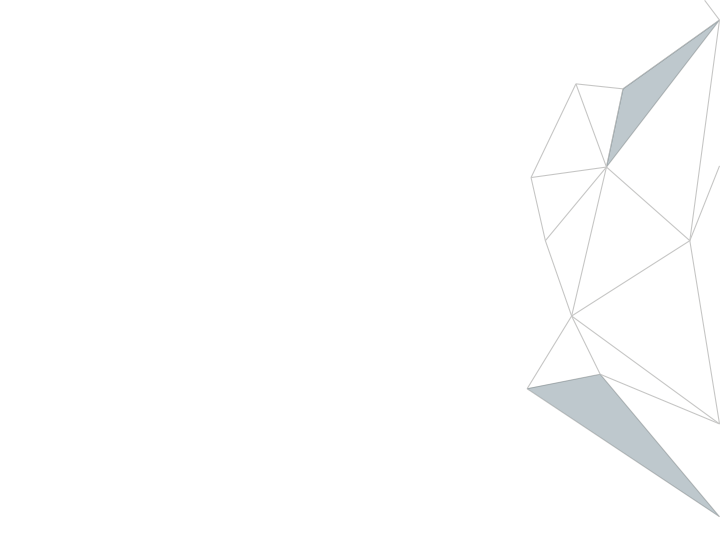 ALTRAN GROUP KEY FACTS | ALTRAN KEY FACTS IN RAIL, I&T  | MARKET DYNAMICS | ALTRAN RAIL, I&T OFFERS PORTFOLIO
OFFERS PORTFOLIO
Rolling Stock & Manufacture
Our domains of expertise
Key competencies in the following fields : 

 Rolling Stock, Trams, Braking and Traction Systems, on-board signalling systems, on-board comms systems, PLM


Our leading edge offers
Altran develops 7 value added offers in this service line: 

 Mechanical Design
 Electrical Design
 Supply Chain Management
 Compliance assurance (to train safety & environmental standards)
 Verification and RAMS
 Process optimization (production and maintenance)
 Test benches and hardware-in-the-loop
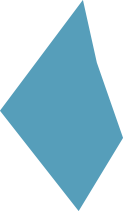 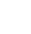 EXPERTS
+200
Our key differentiators

A competency centre (Valenciennes) offering ADM4 design and compliance services for Rolling Stock
Broad knowledge after working closely with nearly all Rolling Stock Manufacturers
We can act as an Integration Partner due to vast experience of supply chain management
We can X-shore some of the design services
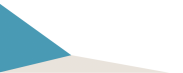 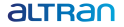 17
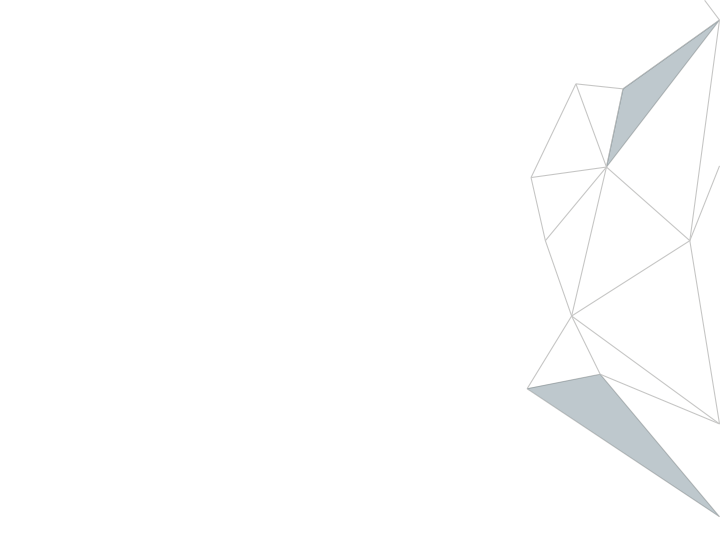 ALTRAN GROUP KEY FACTS | ALTRAN KEY FACTS IN RAIL, I&T  | MARKET DYNAMICS | ALTRAN RAIL, I&T OFFERS PORTFOLIO
OFFERS PORTFOLIO
Signalling Command & Control
Our domains of expertise
Key competencies in the following fields : 

 Interlocking, signalling test & commissioning, electrical schematics, FPGA, SCADA, critical software, CBTC, ERTMS


Our leading edge offers
Altran develops 4 value added offers in this service line: 

  Interlocking design
  Signaling testing & commissioning
  SIL 2-4 software design
  Independent testing and assurance services
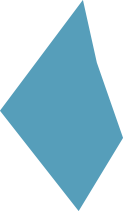 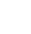 EXPERTS
+70
Our key differentiators

Underpinning knowledge of signaling fundamentals (interlocking)
Depth of knowledge in modern signalling systems (CBTC and ERTMS)
Experience of signalling products from most Tier 1 suppliers
We can X-shore interlocking/logic designs
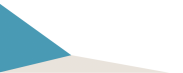 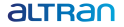 18
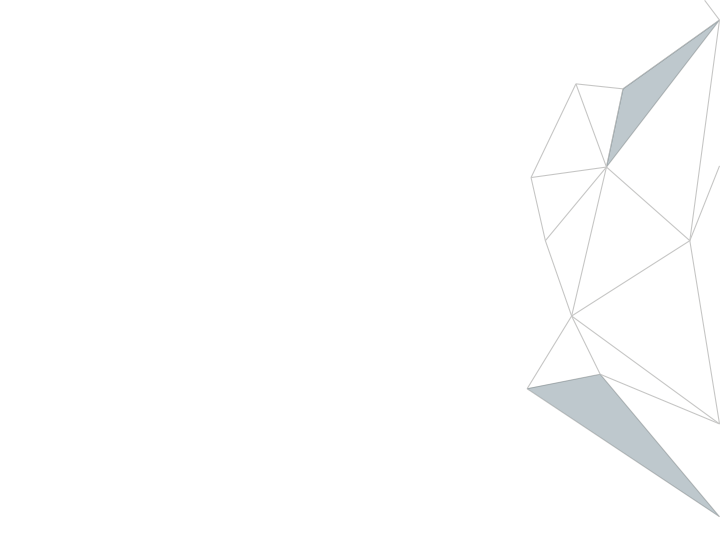 ALTRAN GROUP KEY FACTS | ALTRAN KEY FACTS IN RAIL, I&T  | MARKET DYNAMICS | ALTRAN RAIL, I&T OFFERS PORTFOLIO
OFFERS PORTFOLIO
Operations & Passenger Information
Our domains of expertise
Key competencies in the following fields : 

 Software (3GL/4GL), connectivity, Java/HTML, HMI design


Our leading edge offers
Altran develops 4 value added offers in this service line: 

 Full-scale design and software development for:
PIS (trainbourbe and station) 
Operators websites
passenger apps
Operator surveillance and security systems
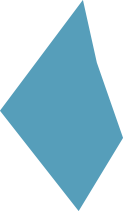 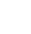 EXPERTS
+150
Our key differentiators

Cradle-to-grave software development of systems to all the above
Long-term 24X7 support
Ability to X-shore software
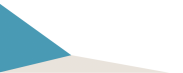 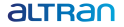 19
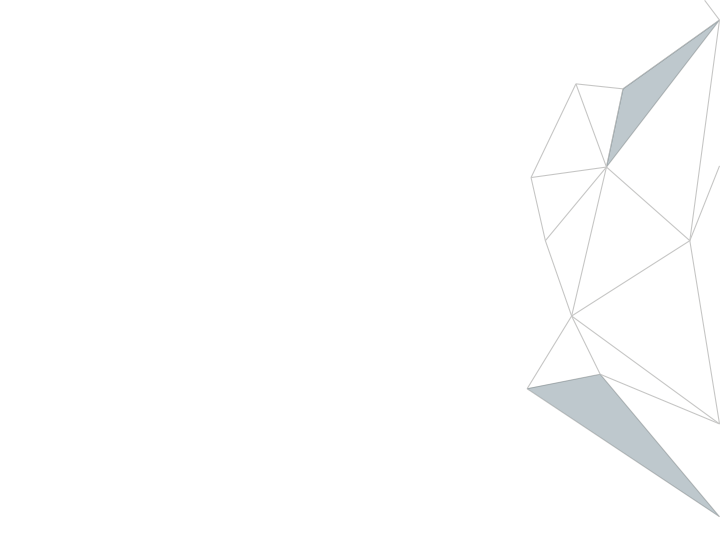 ALTRAN GROUP KEY FACTS | ALTRAN KEY FACTS IN RAIL, I&T  | MARKET DYNAMICS | ALTRAN RAIL, I&T OFFERS PORTFOLIO
OFFERS PORTFOLIO
Infrastructure & Projects
Our domains of expertise
Key competencies in the following fields : 

Requirements Engineering, SCADA, MBSE, project engineering, whole-systems-thinking
. Rail Systems Engineering

Our leading edge offers
Altran develops 3 value added offers in this service line: 

Subsystem Supplier management and integration
Programme Master-planning (Assurance, Safety)
Requirements Capture and Validation
Infrastructure and tunnel control systems design and simulation
Capacity modelling
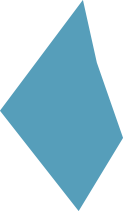 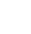 EXPERTS
+70
Our key differentiators

Bring best-practice systems engineering from outside transport industry and apply it to transport programmes
Modelling and simulation to assist transport infrastructure providers in key investment decisions
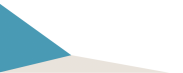 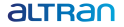 20
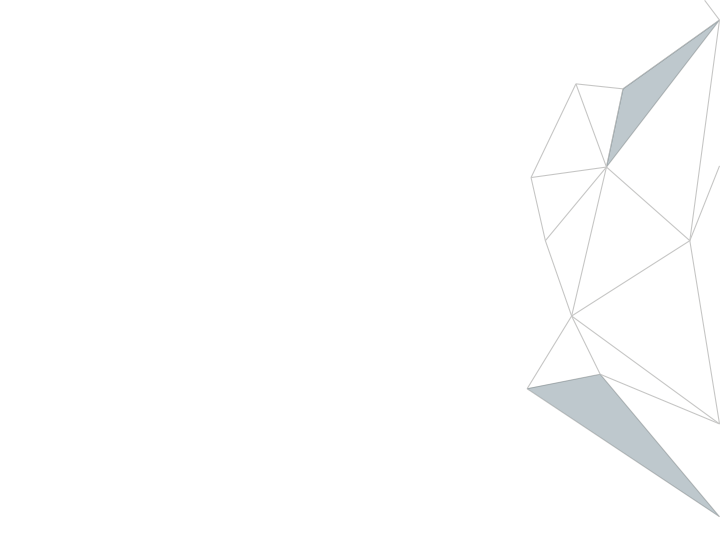 ALTRAN GROUP KEY FACTS | ALTRAN KEY FACTS IN RAIL, I&T  | MARKET DYNAMICS | ALTRAN RAIL, I&T OFFERS PORTFOLIO
OFFERS PORTFOLIO
Safety & Conformity
Our domains of expertise
Key competencies in the following fields : 

 Safety engineering, ISA/NoBo, IV&V


Our leading edge offers
Altran develops 5 value added offers in this service line: 

 Safety Engineering: safety case, hazard analysis, safety management, FMECA, RAMS, etc
 Safety Training
 Independent Safety Assessor (ISA)
 Notified Body (NoBo), Designated Body (DeBo), Associated Body (AsBo)
 Software IV&V
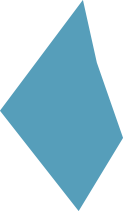 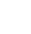 EXPERTS
+60
Our key differentiators

Accredited as ISA/NoBo in UK, Spain, Germany (soon)
A local front-office can offer back-office accredited services from the above GEOS
Vast experience as ISA/NoBo of modern signalling (ERTMS and CBTC)
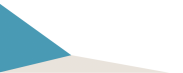 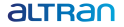 21
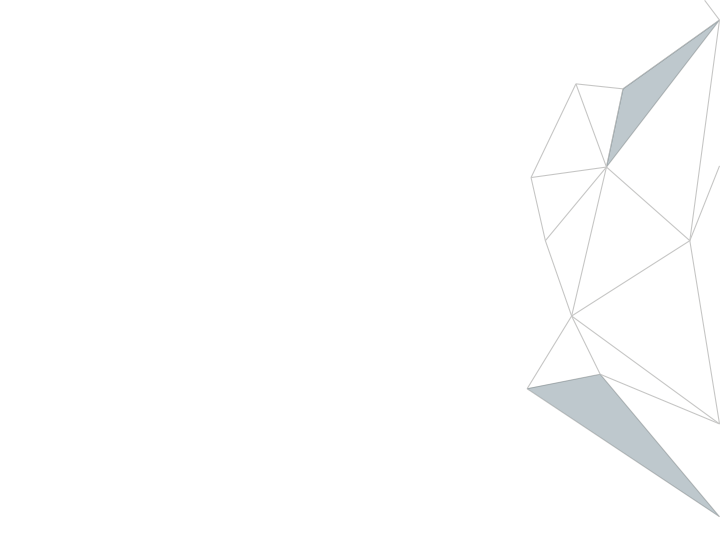 ALTRAN GROUP KEY FACTS | ALTRAN KEY FACTS IN RAIL, I&T  | MARKET DYNAMICS | ALTRAN RAIL, I&T OFFERS PORTFOLIO
OFFERS PORTFOLIO
Transport Communications
Our domains of expertise
Key competencies in the following fields : 

 GSM-R, LTE, WiFi, PABX


Our leading edge offers
Altran develops 4 value added offers in this service line: 

 Bespoke design and development of the following systems:
Public address (PA) systems
CCTV systems
Alarms systems

 Network design for critical communication systems
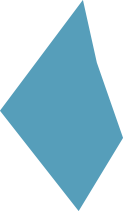 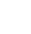 EXPERTS
+50
Our key differentiators

Full-scale system development, cradle-to-grave
Able to design critical SIL2-4 networks
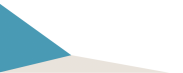 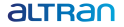 22
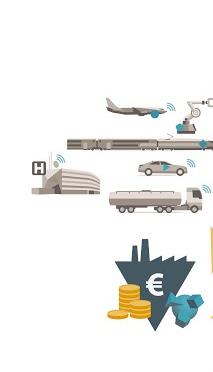 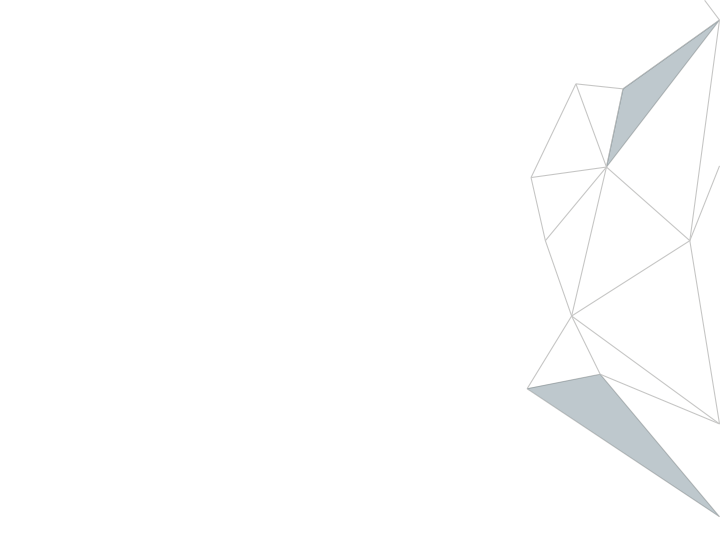 ALTRAN GROUP KEY FACTS | ALTRAN KEY FACTS IN RAIL, I&T  | MARKET DYNAMICS | ALTRAN RAIL, I&T OFFERS PORTFOLIO
OFFERS PORTFOLIO
Transport R&D
Our domains of expertise
Key competencies in the following fields : 

Connectivity, Embedded Systems, Information Technologies & Big data (including Hadoop and Cassandra), Analytics, Innovation (Prime), Agile systems engineering


Our leading edge offers
Altran develops 5 value added offers in this service line: 

VueForge co-development
Innovation Management
Design-to-X
Traffic and passenger flow analytics
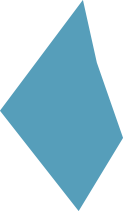 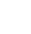 EXPERTS
+30
Our key differentiators

Vueforge (including partner ecosystems, such as SAS and ability to be global integrator)
An expertise centre for innovation management
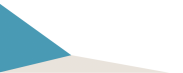 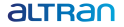 23
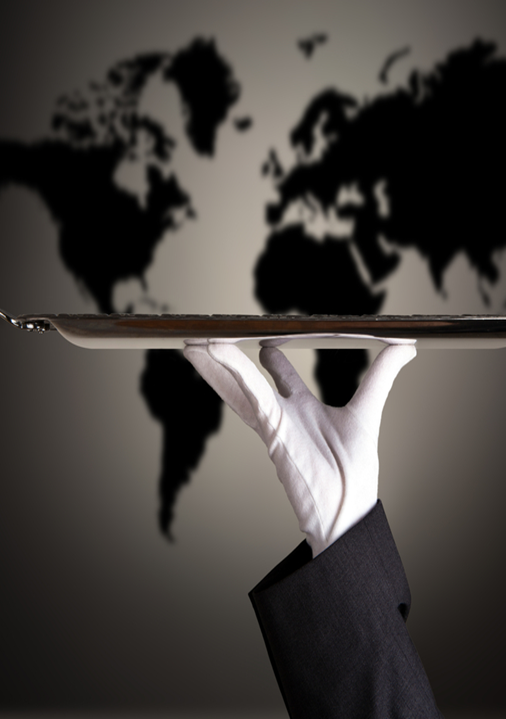 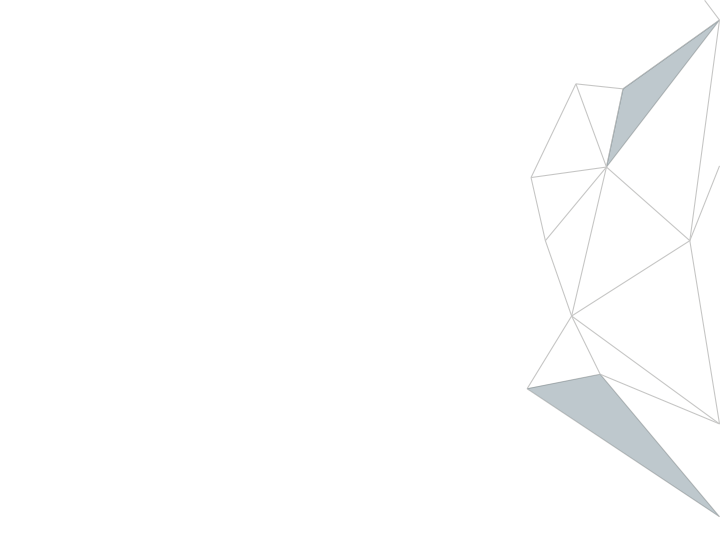 Leading-edge solutions will be delivered through a set of World Class Centers
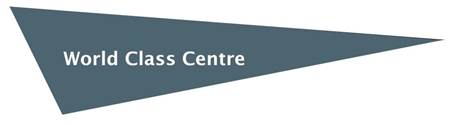 … at Altran
A World Class Centre (WCC) is a centre of expertise within Altran, delivering a set of World Class solutions and serving the worldwide market. 
Its area of expertise can belong to an Industry segment or be cross-industries oriented. 
The World Class Centre relies on differentiating assets (including labs, patents, specific certifications…) and leverages a unique team of Innovation Makers including experts, architects and solution managers.
The World Class Centre has the required local presence to support Altran customers.
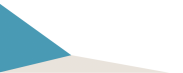 24
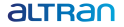 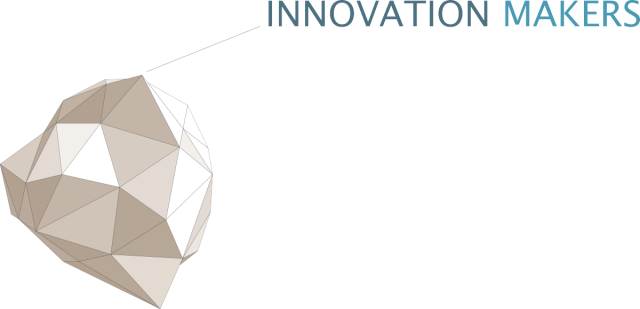 25